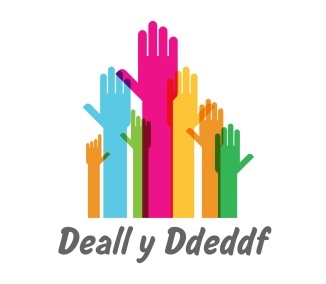 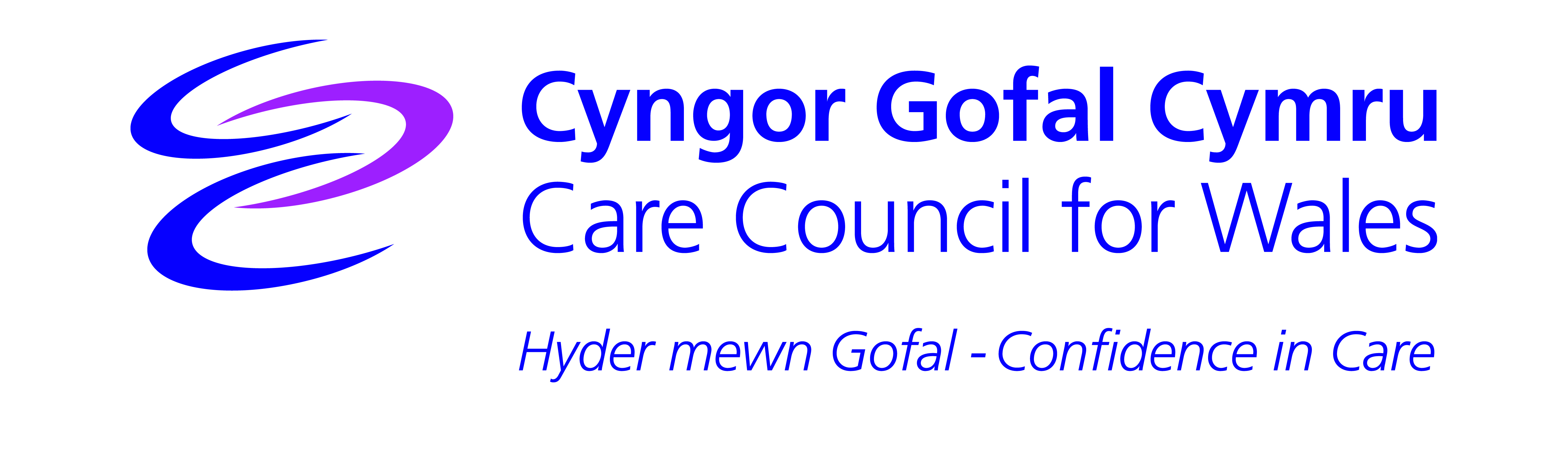 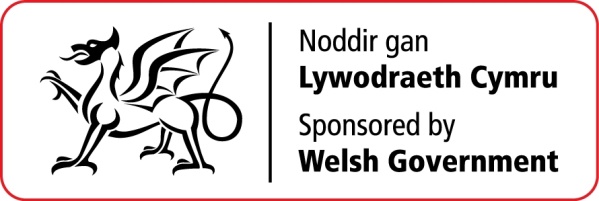 Deddf Gwasanaethau Cymdeithasol a Llesiant (Cymru) 2014
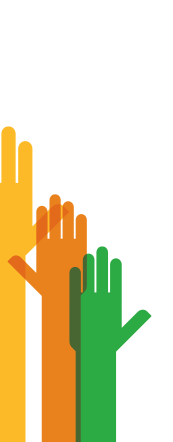 Beth mae’r Ddeddf yn ei olygu i mi?  
Adnodd dysgu a datblygu ar gyfer gweithwyr gofal a chymorth uniongyrchol
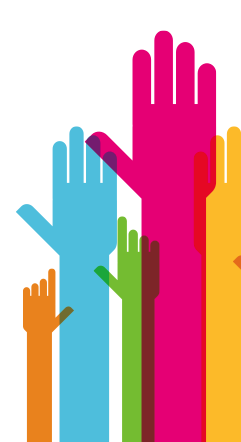 Amcanion dysgu
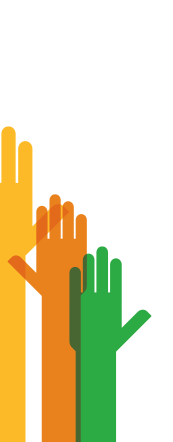 Bydd yr adnodd dysgu hwn yn eich helpu i:

Ddatblygu gwell dealltwriaeth o egwyddorion Deddf Gwasanaethau Cymdeithasol a Llesiant (Cymru) 

Fyfyrio ar sut y gallwch adeiladu ar yr hyn rydych eisoes yn ei wneud a’i wybod er mwyn gwella’r gofal a’r cymorth rydych chi’n ei ddarparu
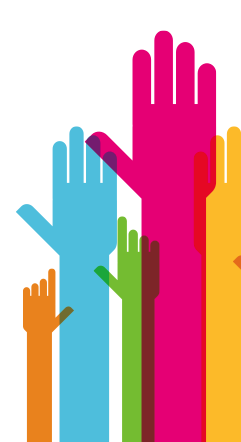 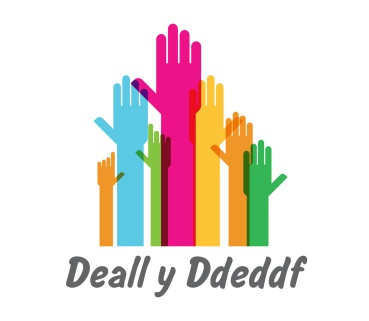 Y Ddeddf
Cyflwyniad
Swyddogaethau 
Cyffredinol
Asesu Anghenion Unigolion
Diwallu Anghenion
Codi Ffioedd ac Asesiadau Ariannol
Plant sy’n Derbyn Gofal a Phlant sy’n Cael eu Lletya
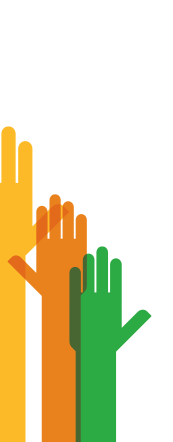 Diogelu
Swyddogaethau Gwasanaethau Cymdeithasol
Cwynion, Sylwadau a Gwasanaethau Eirioli
Cydweithrediad a  Phartneriaeth
Amrywiol a Chyffredinol
Rhannau
Pobl
Egwyddorion
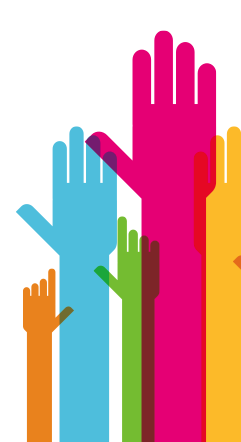 CANLYNIADAU
Llais a rheolaeth
Atal ac ymyrryd yn gynnar 
Llesiant
Cydgynhyrchu 
Aml-asiantaeth
Oedolion
Plant
Gofalwyr
[Speaker Notes: Sylwadau ar y sleid:
Mae Deddf Gwasanaethau Cymdeithasol a Llesiant (Cymru) yn ddeddfwriaeth hanesyddol ar gyfer gofal cymdeithasol yng Nghymru. Daeth yn gyfraith yn 2014 a daeth i rym ym mis Ebrill 2016. 

Mae’r fframwaith cyfreithiol newydd hwn yn cynnwys tair elfen: y Ddeddf ei hun; rheoliadau, sy’n darparu mwy o fanylion am ofynion y Ddeddf; a’r codau ymarfer, sy’n rhoi canllawiau ymarferol am y ffordd y dylid ei rhoi ar waith.

Mae’r Ddeddf yn cynnwys: oedolion (pobl 18 oed neu hŷn); plant (pobl dan 18 oed); a gofalwyr (oedolion neu blant sy’n darparu gofal a chymorth neu’n bwriadu gwneud).

Mae’r Ddeddf yn cynnwys 11 rhan, mae’n seiliedig ar bum egwyddor ac mae’n diffinio’r bobl y mae’n effeithio arnyn nhw.]
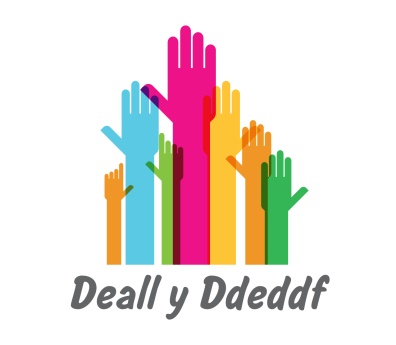 Egwyddorion y Ddeddf
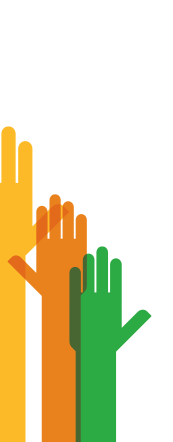 Llais a rheolaeth
Atal ac ymyrryd yn gynnar 
Llesiant 
Cydgynhyrchu
Aml-asiantaeth
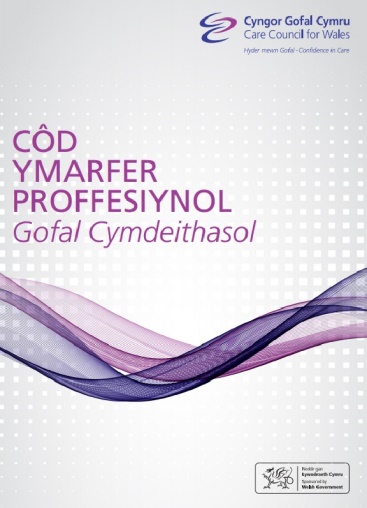 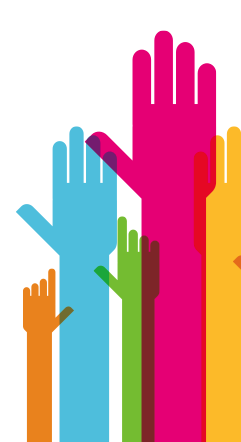 [Speaker Notes: Sylwadau ar y sleid:
Mae egwyddorion neu werthoedd y Ddeddf yn bwysig gan eu bod yn sail i sut y bydd gwasanaethau’n cael eu darparu yn y dyfodol ac i sut y byddwn ni’n gweithio gydag unigolion o ddydd i ddydd. Dyma’r egwyddorion:

Llais a rheolaeth – rhoi unigolion a’u hanghenion wrth wraidd eu gofal, a rhoi llais a rheolaeth iddyn nhw er mwyn cyrraedd y canlyniadau a fydd yn eu helpu i sicrhau llesiant 
Atal ac ymyrryd yn gynnar – gallu cael gafael ar gyngor a chymorth yn gynnar i gynnal safon byw da, a lleihau neu oedi’r angen am ofal a chymorth hirdymor
Llesiant – cynorthwyo pobl i sicrhau llesiant ym mhob rhan o’u bywydau 
Cydgynhyrchu – cynnwys pobl yn y gwaith o gynllunio a darparu cymorth a gwasanaethau, a chydnabod y wybodaeth a’r arbenigedd sydd ganddynt
Aml-asiantaeth – mae gwaith partneriaeth cryf rhwng pob asiantaeth a sefydliad yn hanfodol er mwyn gwella llesiant unigolion sydd angen gofal a chymorth, a gofalwyr sydd angen cymorth

Mae’r egwyddorion hyn yn rhan annatod o’r Côd Ymarfer Proffesiynol Gofal Cymdeithasol.]
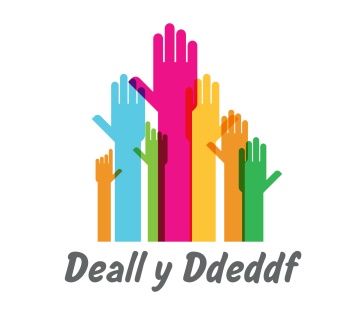 Beth mae’r Ddeddf yn ei 
olygu i mi – ffilm
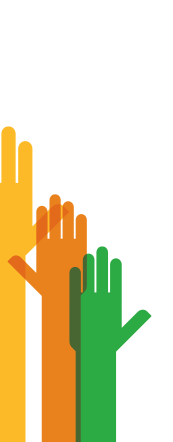 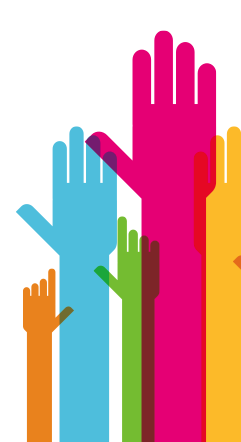 Gweithgaredd dysgu 
Beth fydd y prif newidiadau i’ch swydd yn sgil y Ddeddf?
[Speaker Notes: Sylwadau ar y sleid:
Gwyliwch y ffilm hon ar egwyddorion y Ddeddf ac ystyried beth fydd y prif newidiadau i’ch swydd yn sgil y Ddeddf? 

Camau gweithredu’r hwylusydd: 
Cliciwch ddwywaith ar y blwch du er mwyn gweld y fideo. Ceisiwch annog y grŵp i feddwl am y ffilm a’i thrafod sut mae’r Ddeddf yn effeithio ar ymarfer o ddydd i ddydd.]
Egwyddor 1
Llais a rheolaeth
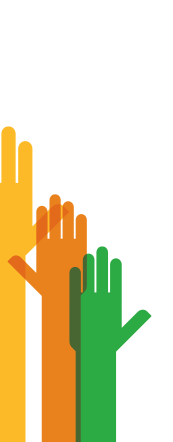 Prosiect Rhaglan – ffilm

Right Here, Right Now: Celfyddydau Cymuned Cwm a Bro – ffilm 

Prosiect Eiriolaeth Pobl Hŷn Lleiafrifoedd Ethnig: Advocafé Caerdydd a’r Fro – sylw
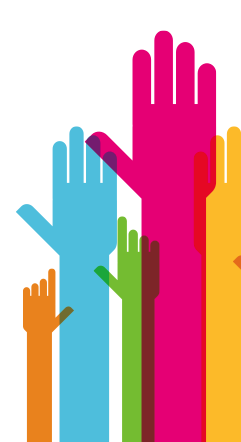 [Speaker Notes: Sylwadau ar y sleid:
Mae’r Ddeddf yn rhoi llais cryfach a mwy o reolaeth i bobl dros y cymorth a’r gwasanaethau y maen nhw’n eu derbyn i’w helpu i sicrhau llesiant a’r hyn sydd bwysicaf iddyn nhw. 

O ganlyniad, bydd angen i wasanaethau gofal a chymorth roi mwy o bwyslais ar roi mwy o annibyniaeth i bobl, eu helpu i aros yn eu cymunedau neu fod yn fwy o ran ohonyn nhw gyda chymorth eu teulu a’u ffrindiau. 

Dyma enghreifftiau o’r gwahanol ffyrdd o weithio sy’n ategu’r broses o roi llais a rheolaeth i unigolion:

Prosiect Rhaglan, mae’n darparu gofal a chymorth i bobl sy’n byw gyda dementia mewn cymuned wledig mewn ffordd hyblyg. Mae hyn yn helpu i addasu gwasanaethau’n unigol er mwyn sicrhau eu bod yn ymatebol i anghenion pobl wrth iddynt newid.  

Camau gweithredu’r hwylusydd: cliciwch ar yr hyperddolen ar y sleid i wylio ffilm am y prosiect.

Roedd prosiect Celfyddydau Cymuned Cwm a Bro yn gweithio gyda chleifion ifanc mewn ysbyty yng Nghaerdydd fel rhan o fenter i helpu staff ysbyty i’w deall yn well a chael gwybod beth oedd yn bwysig iddyn nhw. Gwahoddwyd y cleifion i greu llun neu ysgrifennu rhywbeth amdanyn nhw eu hunain a’r hyn a oedd yn bwysig iddyn nhw hwy a chafodd y rhain eu cynnwys wedyn yn eu nodiadau meddygol er mwyn i aelodau staff eu gweld.     

Camau gweithredu’r hwylusydd: cliciwch ar yr hyperddolen ar y sleid i wylio ffilm am y prosiect.

Mae eiriolaeth yn sail i egwyddorion y Ddeddf ac mae’n adnodd pwysig er mwyn cefnogi llais, rheolaeth a llesiant unigolion.   

Beth yw eiriolaeth? 

Camau gweithredu’r hwylusydd: Cyfeiriwch at y diffiniadau ar dudalen 8 gweithlyfr Beth mae’r Ddeddf yn ei olygu i mi?

Mae gwasanaethau eiriolaeth yn helpu pobl agored i niwed i wneud y canlynol:
Cael mynediad i wybodaeth a gwasanaethau 
Bod yn rhan o benderfyniadau am eu bywydau
Archwilio dewisiadau ac opsiynau  
Mynegi eu hanghenion a’u dymuniadau 

Gwrandewch ar y sylw hwn gan swyddog eiriolaeth sy’n gweithio ar brosiect yng Nghaerdydd sy’n darparu cymorth i bobl hŷn lleiafrifoedd ethnig drwy Advocafé. 

Camau gweithredu’r hwylusydd: cliciwch yr hyperddolen ar y sleid i wrando ar y sylw.]
Cymorth i gael llais a rheolaeth
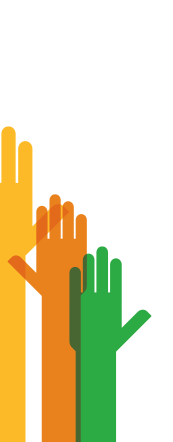 Gweithgaredd dysgu 

Dylech feddwl am eich ymarfer, ac:

a.) amlinellu ffyrdd rydych chi’n cydweithio ag unigolion ar hyn o bryd fel bod ganddynt lais a rheolaeth dros eu bywydau

b.) nodi sut gallech chi adeiladu ar eich ymarfer er mwyn gwella’r ffordd rydych chi’n gwneud hyn?
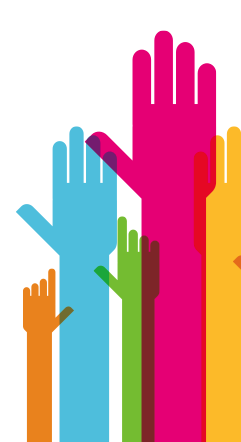 [Speaker Notes: Nodyn i’r hwylusydd: 
Gellir gwneud y gweithgaredd hwn yn unigol neu mewn grwpiau bach, gyda chyfle i roi’r adborth mewn trafodaeth grŵp mwy gyda mewnbwn gan yr hwylusydd.]
Egwyddor 2
Atal ac ymyrryd yn gynnar
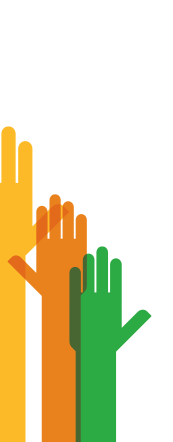 Nod y Ddeddf yw gwneud yn siŵr:
Bod pobl yn gallu gofyn am y cymorth sydd ei angen arnyn nhw pan fo’i angen er mwyn atal eu sefyllfa rhag gwaethygu 

Bod gofalwyr yn gallu cael gafael ar gymorth 
     i’w helpu yn eu rolau gofalu ac er mwyn cynnal 
     eu llesiant eu hunain
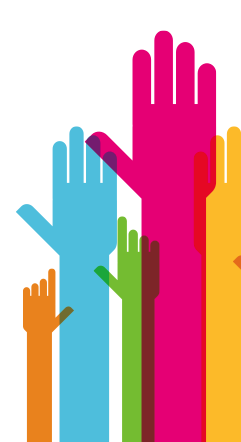 [Speaker Notes: Sylwadau ar y sleid:
Mae’n bwysig bod cyngor a chymorth amserol yn cael eu darparu i unigolion er mwyn atal pethau rhag cyrraedd y pen a throi’n argyfwng.

Mae’n hanfodol ymyrryd yn gynnar er mwyn helpu pobl gan y gall leihau’r angen am ofal a chymorth tymor hir neu oedi’r angen amdano. 

Nod y Ddeddf yw gwneud yn siŵr:
• Bod pobl yn gallu gofyn am y cymorth sydd ei angen arnyn nhw pan fo’i angen er mwyn atal eu sefyllfa rhag gwaethygu 
• Bod gofalwyr yn gallu cael gafael ar gymorth i’w helpu yn eu rolau gofalu ac er mwyn cynnal eu llesiant eu hunain 

Camau gweithredu’r hwylusydd: 
Mae yna dair astudiaeth achos a gweithgareddau dysgu cysylltiedig ar gyfer yr egwyddor hon wedi’u cynnwys yn y gweithlyfr Beth mae’r Ddeddf yn ei olygu i mi? (tudalennau 12-14). Dewiswch yr astudiaeth achos sydd fwyaf priodol i’r grŵp o aelodau staff rydych yn gydweithio â nhw. Gellir llungopïo’r dudalen hon fel y gall unigolion neu grŵp gwblhau’r gweithgaredd o’i ystyried mewn trafodaeth.]
Llesiant
Egwyddor 3
“The state of being comfortable, healthy or happy” – Geiriadur Saesneg Rhydychen
Mae llesiant yn golygu mwy na bod yn iach yn unig, gall gynnwys y canlynol hefyd:
Bod yn ddiogel  
Cael rhywle addas i fyw 
Bod yn rhan o’r broses o wneud penderfyniadau sy’n effeithio ar eich bywyd 
Cael ffrindiau 
Bod yn rhan o gymunedau da, cryf 
Cael pob cyfle i wneud yn dda ym maes addysg 
Teimlo’n dda am eich bywyd 
I oedolion – gallu gweithio  
I blant – eu bod yn gallu tyfu i fyny’n hapus ac yn llwyddiannus,a’u bod yn derbyn gofal da
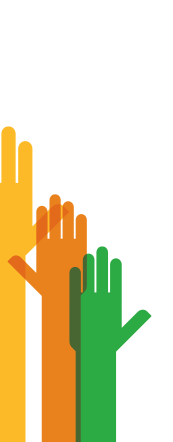 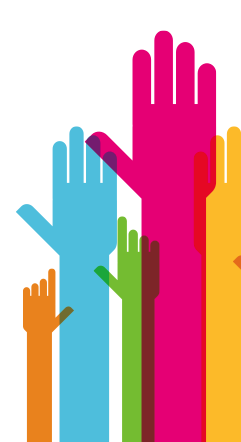 [Speaker Notes: Sylwadau ar y sleid:
Mae hawl pobl i lesiant wrth wraidd y Ddeddf. Er bod gan bobl gyfrifoldeb dros eu llesiant eu hunain, cydnabyddir y bydd angen help ar rai i gyflawni hyn. Bydd y Ddeddf yn newid y ffordd y mae gwasanaethau cymdeithasol, iechyd a gwasanaethau gofal eraill, a grwpiau gwirfoddol a chymunedol yn cydweithio er mwyn helpu a chefnogi pobl. Mae’n rhoi pwyslais ar wneud yn siŵr y gall pobl sydd angen gofal a chymorth, a gofalwyr sydd angen cymorth, fwynhau llesiant ym mhob rhan o’u bywyd.  

Mae gan y gair llesiant sawl dehongliad. Mae’r Geiriadur Saesneg Rhydychen yn diffinio llesiant fel “the state of being comfortable, healthy or happy”.]
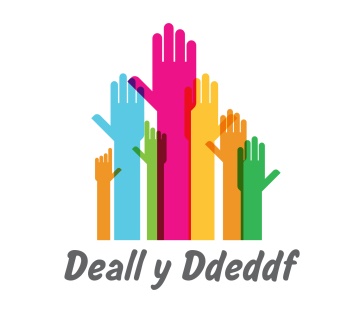 Llesiant
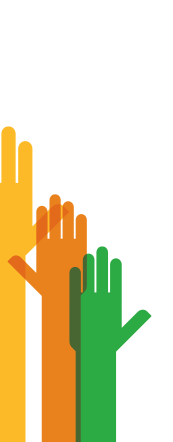 Gweithgaredd dysgu

Dylech ystyried llesiant mewn perthynas â’ch bywyd eich hun a’r hyn y mae’n ei olygu i chi.  

Dylech feddwl am yr hyn sy’n bwysig i chi a’r hyn sy’n eich helpu i gael bywyd da.
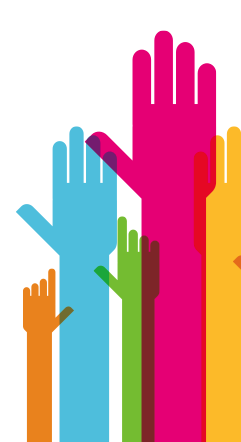 [Speaker Notes: Sylwadau ar y sleid:
Wrth gefnogi unigolion gyda’u llesiant, mae’n hanfodol deall beth mae hyn yn ei olygu iddyn nhw. 

Camau gweithredu’r hwylusydd: 
Annog unigolion neu’r grŵp i feddwl am ystyr llesiant ar lefel bersonol, gan amlygu’r ffaith y bydd gan bobl safbwyntiau gwahanol am yr hyn sy’n bwysig o safbwynt eu llesiant eu hunain.]
Y celfyddydau 
a llesiant
Gall ymwneud â’r celfyddydau:
Wella iechyd emosiynol
Darparu cyfleoedd pwysig i bobl fynegi eu hunain 
Cyswllt ag eraill sy’n rhoi boddhad 
Cynyddu hunan-barch, hyder a thwf personol 
Datblygu hunan-ymwybyddiaeth
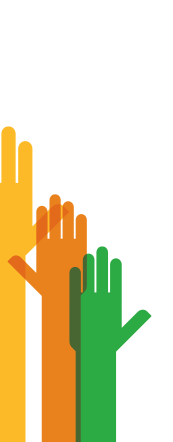 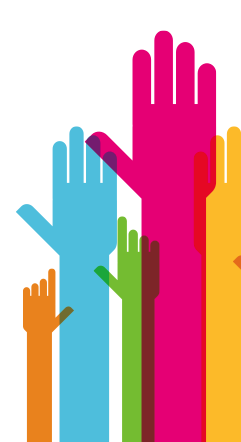 Gweithgaredd dysgu

Y Celfyddydau a Gofal Cymdeithasol (Skills for Care) – ffilm

Sut ydych chi’n credu y gellid defnyddio’r celfyddydau gydag unigolion yr ydych yn cydweithio â nhw, er mwyn cyfrannu at eu llesiant?
[Speaker Notes: Sylwadau ar y sleid:
Gall y celfyddydau wneud cyfraniad grymus a gwerthfawr at ein llesiant. Mae’r celfyddydau creadigol ar gael i bawb a gallan nhw fywiogi a chyfoethogi ein bywydau, gan oresgyn rhwystrau diwylliannol ac ieithyddol. Gall y celfyddydau fod yn arbennig o fuddiol, mewn lleoliadau gofal iechyd a chymdeithasol lle gall eu manteision fod yn eang.

Gall ymwneud â’r celfyddydau:
Wella iechyd emosiynol drwy roi cyfle i ymlacio a chael rhyddhad emosiynol  
Darparu cyfleoedd pwysig i bobl fynegi eu hunain  
Cynnig ffordd o gael cyswllt cymdeithasol sy’n rhoi boddhad
Cynyddu hunan-barch, hyder a’r gallu i dyfu’n bersonol 
Datblygu ein gallu o ran hunan-ymwybyddiaeth 

Camau gweithredu’r hwylusydd: 
Cliciwch yr hyperddolen ar y sleid i wylio’r ffilm. Dylech annog unigolion i adlewyrchu ar y ffordd y gellid defnyddio’r celfyddydau gyda’r unigolion y maen nhw’n gweithio gyda nhw a beth allai fod yn ofynnol er mwyn gwneud i hyn ddigwydd.]
Y celfyddydau a llesiant
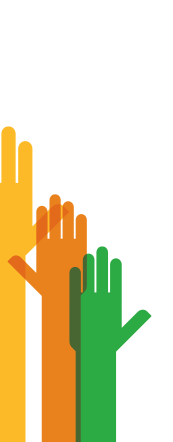 Y Bocs Datgelu – astudiaeth achos 
‘Stories to Leave’ – sylw 1 a sylw 2
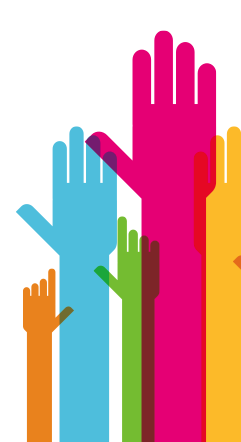 Gweithgaredd dysgu 

Astudiaeth achos 1 – pwysigrwydd iaith 

Astudiaeth achos 2 – cefnogi amrywiaeth a herio gwahaniaethu
[Speaker Notes: Sylwadau ar y sleid:
Mae yna lawer o enghreifftiau o’r ffordd y mae’r celfyddydau wedi’u defnyddio’n llwyddiannus er mwyn gwella llesiant unigolion ledled Cymru. Dyma ddau enghraifft:

Prosiect Y Bocs Datgelu

Camau gweithredu’r hwylusydd: Darllenwch y dyfyniad ar dudalen 17 y gweithlyfr Beth mae’r Ddeddf yn ei olygu i mi?

Prosiect ‘Stories to Leave’
Bu Re-Live, cwmni celfyddydau proffesiynol yn cydweithio â Hosbis Marie Curie ym Mhenarth er mwyn ymchwilio i farwolaeth a marw gyda phobl hŷn sydd â salwch terfynol a sut maen nhw’n teimlo wrth dynnu tuag at ddiwedd eu hoes. Er mwyn gwneud hyn, dyfeisiwyd rhaglen o weithdai a oedd yn ystyried anghenion penodol iawn y cyfranogwyr, gan ddod ynghyd ddwy neu dair gwaith yr wythnos dros gyfnod o dri mis. Roedd y broses greadigol yn rymus ac ysbrydoledig wrth i bobl adlewyrchu ar eu bywydau a’u marwolaeth wrth i hynny agosáu, gyda dewrder a gonestrwydd. Uchafbwynt y prosiect oedd perfformiad yng Nghanolfan Gelfyddydau Chapter, Caerdydd – gyda’r ganolfan dan ei sang ar gynulleidfa gyfan ar ei thraed yn cymeradwyo. 

Gallwch wrando ar ddisgrifiad trawiadol un cyfranogwr o effaith y prosiect, gyda llais actor. 

Camau gweithredu’r hwylusydd: cliciwch ar sylw 1.

Gwrandewch ar yr hyn yr oedd gan weithiwr cymdeithasol mewn hosbis i’w ddweud am y prosiect (llais actor). 

Camau gweithredu’r hwylusydd: cliciwch ar sylw 2.

Gweithgaredd dysgu  

Camau gweithredu'r hwylusydd: 
Mae’r ddau astudiaeth achos a’r gweithgareddau dysgu cyswllt ar gael ar dudalennau 19-20 yn y gweithlyfr Beth mae’r Ddeddf yn ei olygu i mi?. Gellir llungopïo’r tudalennau i’w cwblhau fel unigolion neu fel grŵp ac adlewyrchu arnyn nhw mewn trafodaeth.]
Llesiant a’r Côd
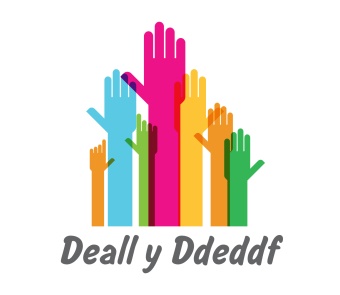 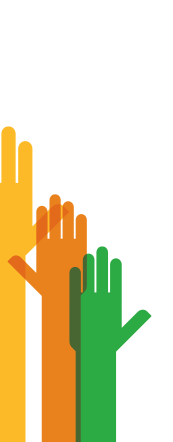 Gweithgaredd dysgu 

a.) Nodwch ddatganiadau’r Côd sy’n adlewyrchu’ch dealltwriaeth o ymarfer sy’n cefnogi llesiant unigolion

b.) Dewiswch un o’r datganiadau rydych wedi’u nodi a rhowch enghraifft o’r ffordd rydych chi’n gweithio er mwyn cynnal hyn
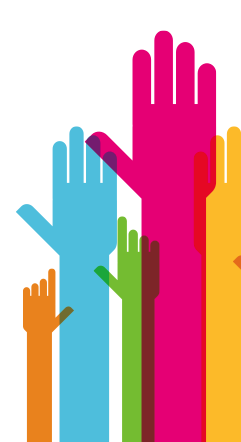 [Speaker Notes: Nodyn i’r hwylusydd: 
Er mwyn cwblhau’r gweithgaredd dysgu hwn, bydd y dysgwyr angen copi o’r Côd Ymarfer Proffesiynol Gofal Cymdeithasol.]
Egwyddor 4
Cydgynhyrchu
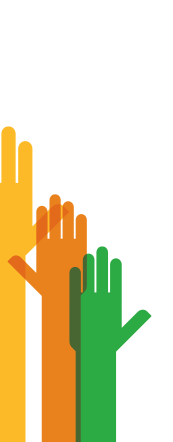 Beth yw cydgynhyrchu?  

“Co-production is a relationship where professionals and citizens share power to plan and deliver support –
together, recognising that both have vital contributions to make in order to improve quality of life for people and communities.”
          	      	        – National Co-production 		            Critical Friends Group
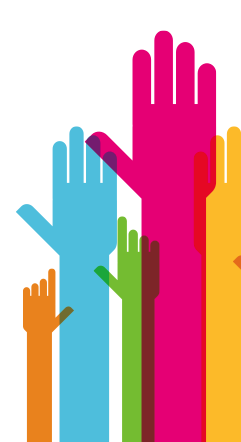 [Speaker Notes: Sylwadau ar y sleid:
Mae gan cydgynhyrchu sawl diffiniad, dyma un enghraifft:

“Co-production is a relationship where professionals and citizens share power to plan and deliver support together, recognising that both have vital contributions to make in order to improve quality of life for people and communities.”

Dan y Ddeddf, bydd unigolion yn cyfrannu fwy at gynllun a darpariaeth eu cymorth. Bydd yn golygu CYDWEITHIO Â nhw a’u teulu, eu ffrindiau a’u gofalwyr er mwyn sicrhau bod eu gofal a’u cymorth y gorau y gall fod. Bydd cynnwys unigolion i raddau mwy hefyd yn helpu i newid eu perthynas â’u gwasanaethau fel nad dim ond defnyddio’r gwasanaethau maen nhw, ond eu bod hefyd yn helpu i’w cynllunio a’u darparu. Mae’n cydnabod eu cryfderau a’r arbenigedd y gallan nhw eu cynnig hefyd. Bydd hyn yn sicrhau bod ein gwasanaethau gofal a chymorth yn cael eu cynllunio ar sail yr hyn sydd bwysicaf i’r unigolyn.]
Cydgynhyrchu
Gweithgaredd dysgu 

Astudiaeth achos – stori JohnPwysigrwydd gweithio gydag unigolion er mwyn sicrhau canlyniadau cadarnhaol 

Cynllunio ar gyfer y Dyfodol: Cyngor Bwrdeistref Sirol Conwy – ffilm

Cyfle Cymru – ffilm

Mae’r hyn sy’n bwysig i chi yn bwysig i ni, hefyd – ffilm
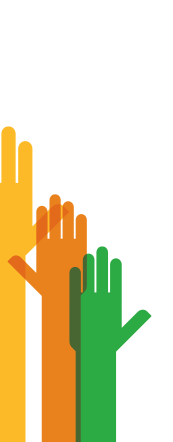 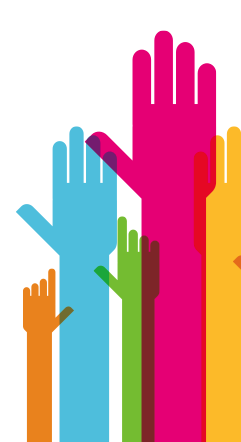 [Speaker Notes: Camau gweithredu’r hwylusydd: 
Mae’r astudiaeth achos a’r weithgaredd dysgu cysylltiedig ar gael ar dudalen 22 y gweithlyfr Beth mae’r Ddeddf yn ei olygu i mi?. Gellir llungopïo’r dudalen hon fel y gall unigolion neu grŵp ei gwblhau a’i drafod wedyn. 

Sylwadau ar y sleid:
Prosiect Cynllunio ar gyfer y Dyfodol – Mae Cyngor Bwrdeistref Sirol Conwy a ddaeth yn ail yn y gystadleuaeth wedi bod yn gweithio gyda rhieni hŷn pobl sydd ag anableddau dysgu er mwyn ystyried sut byddan nhw’n cynllunio at y dyfodol. Mae’r prosiect yn enghraifft ardderchog o’r ffordd y mae pobl yn dod ynghyd er mwyn hwyluso’r broses o gynllunio at y dyfodol, gan sicrhau bod y teulu a’r unigolyn yn ganolog i’w waith.

Camau gweithredu'r hwylusydd: cliciwch ar yr hyperddolen i wylio’r ffilm. Dyma awgrym o gwestiwn y gellir ei ofyn er mwyn ategu’r broses o feddwl am y ffilm neu ei thrafod mewn grŵp wedyn: ‘Sut mae’r dulliau cydgynhyrchu a ddefnyddiwyd gan Gyngor Bwrdeistref Sirol Conwy wedi gwella llesiant oedolion ag anableddau dysgu a’u rhieni?’

Mae Cyfle Cymru yn enghraifft bellach o ddulliau cydgynhyrchu ar waith. Mae’n fenter gymdeithasol sy’n darparu cyfleoedd hyfforddi o safon uchel mewn amgylchedd cefnogol ar gyfer unigolion ag anableddau dysgu. Ei nod yw eu helpu i ddatblygu sgiliau newydd a hyder, sy’n eu helpu i wireddu eu potensial a byw bywydau bodlon. Mae’r ffilm fer hon yn dangos sut mae Cyfle Cymru wedi creu diwylliant sy’n galluogi pobl, lle mae cyfleoedd am hyfforddiant a chyflogaeth ystyrlon yn rhoi teimlad o bwrpas a hunan-werth i unigolion, sydd felly’n cyfrannu at lesiant cadarnhaol. 

Camau gweithredu'r hwylusydd: cliciwch ar yr hyperddolen i wylio’r ffilm.

Mae’r hyn sy’n bwysig i chi yn bwysig i ni, hefyd – Mae Asiantaeth Gwella’r Gwasanaethau Cymdeithasol a phartneriaid wedi cynhyrchu ffilm fer wedi’i hanimeiddio sy’n ystyried sut gall cydweithio â phobl wrth gynllunio a darparu eu gofal a’u cymorth eu helpu i sicrhau llesiant. 

Camau gweithredu'r hwylusydd: cliciwch ar yr hyperddolen i wylio’r ffilm.

Camau gweithredu’r hwylusydd: Dolen i gydgynhyrchu’r Côd Ymarfer Proffesiynol Gofal Cymdeithasol. Cwestiwn a awgrymir er mwyn ategu’r broses o feddwl am y ffilm a’i thrafod mewn grŵp wedyn: 
‘Yn eich barn chi, sut mae’r Côd yn hyrwyddo dulliau gweithio mewn partneriaeth/cydgynhyrchu i unigolion?’]
Egwyddor 5
Aml-asiantaeth
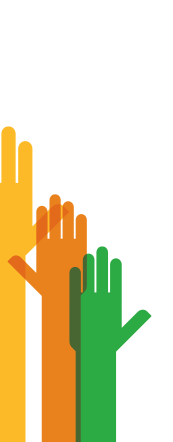 Gweithgaredd dysgu 

Grŵp cymuned ystyriol o ddementia yn Aberhonddu – ffilm

Caught in Traffick – cyflwyniad i’r ffilm a’r ffilm 

Tîm Integredig Gŵyr (IGT) – astudiaeth achos
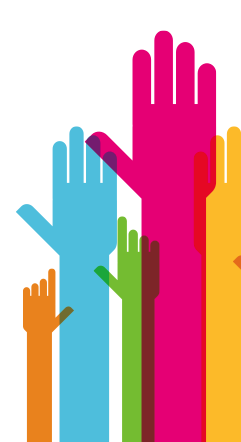 [Speaker Notes: Sylwadau ar y sleid:
Mae’r Ddeddf yn cryfhau trefniadau cydweithio rhwng awdurdodau lleol a phartneriaid perthnasol eraill, fel iechyd, tai a’r sector gwirfoddol, er mwyn gwella llesiant pobl ac ansawdd y gwasanaethau, gan hefyd leihau dyblygu. Bydd hyn yn sicrhau y bydd y mathau cywir o gymorth a gwasanaethau ar gael i ddiwallu anghenion pobl yn eu cymunedau lleol.

Enghreifftiau o asiantaethau’n cydweithio:
Mae Grŵp cymuned ystyriol o ddementia yn Aberhonddu yn dwyn ynghyd gwirfoddolwyr, grwpiau ffydd, elusennau, ysgolion, cynghorau tref a chymuned a’r bwrdd gwasanaethau lleol er mwyn creu’r gymuned gyntaf yng Nghymru sy’n ystyriol o ddementia. Mae’r grŵp wedi cynhyrchu ffilm sy’n bwrw golwg ar ymdrech ac ymrwymiad gwirfoddolwyr yn Aberhonddu sy’n gwneud gwahaniaeth i deuluoedd, gofalwyr ac unigolion sy’n byw gyda dementia. 

Camau gweithredu’r hwylusydd: cliciwch ar yr hyperddolen i wylio’r ffilm.

Caught in Traffick – Ffilm a ddatblygwyd gan Fforwm Ieuenctid Merthyr Tudful a Merthyr Tudful Ddiogelach yn dangos pa mor effeithiol yw cydweithio drwy brosiect sydd â’r nod o godi ymwybyddiaeth o gaethwasiaeth fodern. Datblygwyd y ffilm fel cyd-fenter rhwng grwpiau gwahanol o bobl ifanc ym Merthyr Tudful. Mae’n enghraifft dda o atal ac ymyrryd yn gynnar, yn ogystal â gweithio aml-asiantaethol. Mae’r ffilm yn cael ei dangos ledled Merthyr, yn ogystal ag mewn rhannau eraill o Gymru er mwyn rhybuddio pobl ifanc am arwyddion a pheryglon caethwasiaeth fodern. Mae wedi’i defnyddio hefyd gan amrywiaeth eang o asiantaethau, gan gynnwys Gwasanaeth Erlyn y Goron, fel rhan o’i waith yn hyfforddi staff ynglŷn â chaethwasiaeth modern. 

Camau gweithredu’r hwylusydd: cliciwch ar yr hyperddolenni i wylio cyflwyniad i’r ffilm a’r ffilm ei hun.

Tîm Integredig Gŵyr  

Camau gweithredu'r hwylusydd: mae’r astudiaeth achos a’r gweithgaredd dysgu cyswllt ar gael ar dudalennau 26-27 y gweithlyfr Beth Mae’r Ddeddf yn ei olygu i mi?. Gellir llungopïo’r tudalennau i’w gwneud yn unigol neu fel grŵp ac adlewyrchu arnyn nhw mewn trafodaeth.]
Gweithio mewn partneriaeth
Gweithgaredd dysgu 

Meddyliwch am y ffordd rydych yn gweithio mewn partneriaeth ar hyn o bryd ag asiantaethau eraill a chymunedau lleol yn eich rôl:

a.) Gyda phwy rydych chi’n cydweithio a beth ydych yn gobeithio’i gyflawni?
b.) Oes unrhyw unigolion eraill yn eich cymuned leol y gallech chi gydweithio â nhw?

Pa wahaniaeth fyddai hyn yn ei wneud i fywydau’r unigolion rydych chi’n eu cynorthwyo?
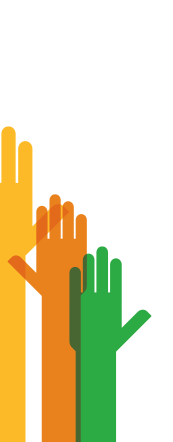 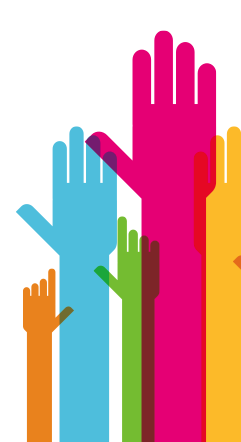 [Speaker Notes: Nodyn i’r hwylusydd: 
Gellir gwneud y gweithgaredd hwn yn unigol neu mewn grwpiau bach, gyda chyfle i roi adborth mewn trafodaeth grŵp mwy gyda mewnbwn gan yr hwylusydd.]
Beth nesaf?
Dylech gwblhau cynllun gweithredu datblygiad personol ar Beth mae’r Ddeddf yn ei olygu i mi?

Trafodwch â’ch rheolwr llinell a chytuno sut bydd anghenion dysgu a nodir yn cael eu diwallu ac erbyn pryd 

Deddf Gwasanaethau Cymdeithasol a Llesiant (Cymru) Hyb Gwybodaeth a Dysgu 

E-bost: hyb@cgcymru.org.uk
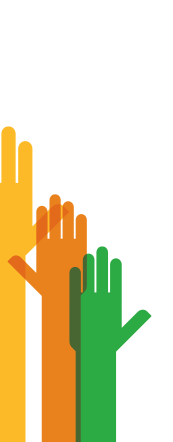 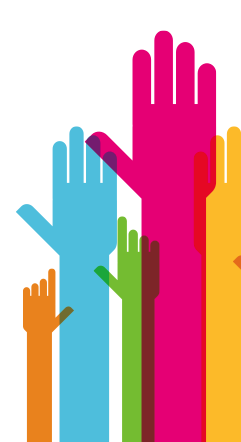 [Speaker Notes: Sylwadau ar y sleid:
Nod yr adnodd dysgu hwn oedd eich helpu i ddeall prif egwyddorion Deddf Gwasanaethau Cymdeithasol a Llesiant (Cymru) a meddwl y ffordd y gallwch adeiladu ar yr hyn rydych eisoes yn ei wneud a’i wybod er mwyn gwella’r gofal a’r cymorth rydych chi’n ei ddarparu.

Mae’n bwysig manteisio ar yr hyn rydych wedi’i ddysgu drwy gymryd rhan yn y rhaglen ddysgu hon; sut ydych yn bwriadu rhoi’r dysgu hwn ar waith; ac os ydych angen rhagor o gymorth neu ddysgu i’ch galluogi i wneud hyn. 

Camau gweithredu’r hwylusydd: dylech ddosbarthu copïau o’r Cynllun Gweithredu Datblygiad Personol i’w gwblhau’n unigol, mae ar gael ar dudalen 29 y gweithlyfr Beth mae’r Ddeddf yn ei olygu i mi?. Y bwriad yw rhannu a thrafod y cynllun gweithredu â rheolwyr llinell er mwyn llywio’r gweithgareddau cynllunio ar gyfer datblygiad proffesiynol parhaus. 

Sylwadau ar y sleid: Mae yna amrywiaeth o wybodaeth ac adnoddau dysgu yn ymwneud â’r Ddeddf ar Hyb Gwybodaeth a Dysgu Deddf Gwasanaethau Cymdeithasol a Llesiant (Cymru). 

Camau gweithredu’r hwylusydd: cliciwch ar yr hyperddolen i gael mynediad i’r Hyb.

Gallwch gofrestru i dderbyn Bwletin Deall y Ddeddf hefyd, a fydd yn rhoi’r newyddion diweddaraf am hyfforddiant ac adnoddau’r Ddeddf i chi. E-bostiwch: hyb@cgcymru.org.uk]